Challenge overview
Complete 2 boxes in each ring to be entered into a drawing for fabulous prizes
Harmony of Health Challenge
Instructions: Print this tracker and mark the boxes of one-time activities as you complete them during May 1-30th. Upon completing two activities from each ring, return your completed card to leah_hammel@uhc.com by June 2. Those who do so will be entered into a drawing for fabulous prizes. Winners will be announced the first week of June.
Challenge tip
Lift out of your comfort zone and try something new (consider sharing a pic)!
SLEEP
Do a relaxation exercise before bed.
Read a book before bed.
Avoid digital screens for 30+ minutes before bed.
Stretch for 10 minutes before bed. 
Maintain a consistent bedtime at least 3 days in a row
CARE
Call a friend or family member you’ve been meaning to call.
Do a relaxing hobby (gardening, puzzle, crafts, coloring, etc.).
Do deep breathing for 2+ min.
Write down 3 things you are grateful for.
Reframe negative self talk
MOVE
Stand up from your desk and walk around for 5 minutes. 
Walk around a local park or green space.
Participate in a fitness class.
Do 10+ minutes of stretching 
Play or exercise outside for 20+ minutes.
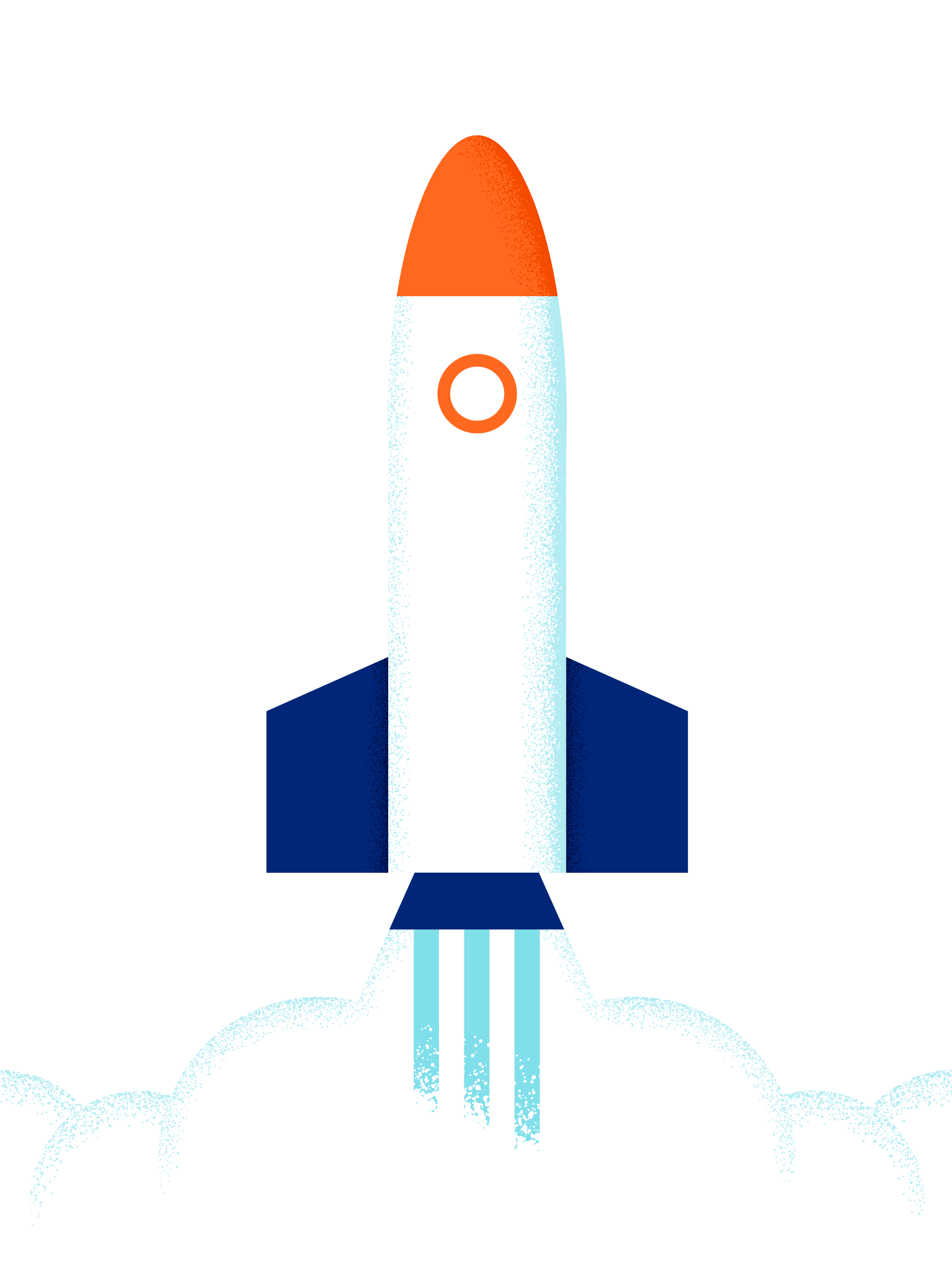 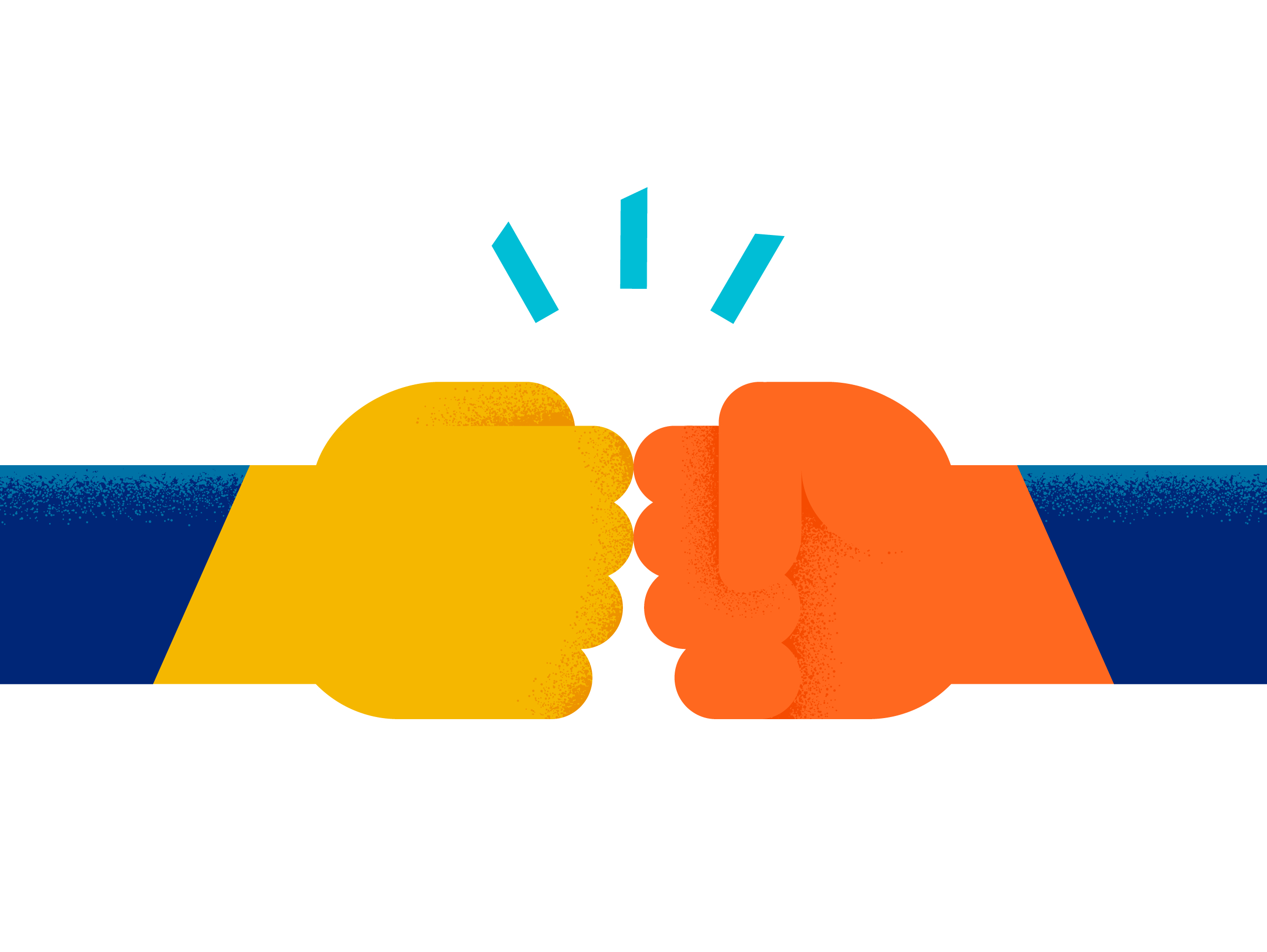 NOURISH
Visit a local Farmer’s Market.
Play in the kitchen with a new recipe.
Try a fruit and/or vegetable that you haven’t had in a while.
Eat a piece of chocolate mindfully. 
Have a plant-based meal for dinner.
LEARN
Practice a new language for a set of amount of time daily 
Replace TV shows/social media use with educational podcasts or documentaries.
Commit to learning a new skill over a period of weeks/months.
Watch any UAW recording. 
Read any Health tip Flier.
Why participate? 
Health Challenges can:
Reduce Stress
Improve Productivity
Enhance Reflection
Encourage habits of daily learning
Foster self-discipline
Provide inspiration
Name and Location:____________________
[Speaker Notes: This challenge is designed to provide ideas for small activities in different domains, that members can participate in to impact their overall health holistically. This challenge encourages members to complete activities from each of the different rings- Move, Sleep, Care, Learn, and Nourish.]